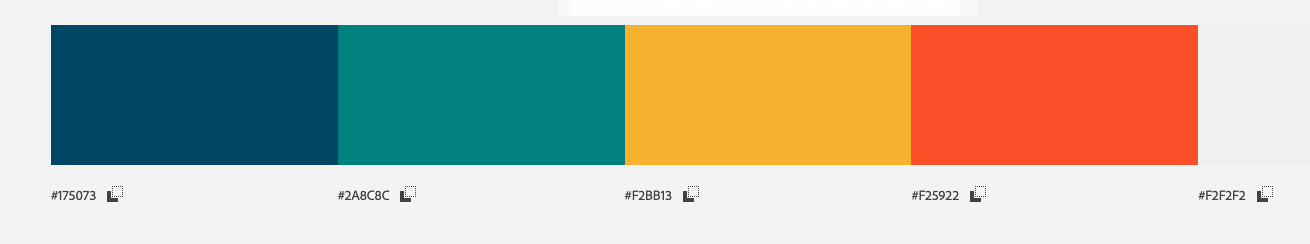 V клас
112. Представяне и интерпретиране на данни. Упражнение
Десетични дроби
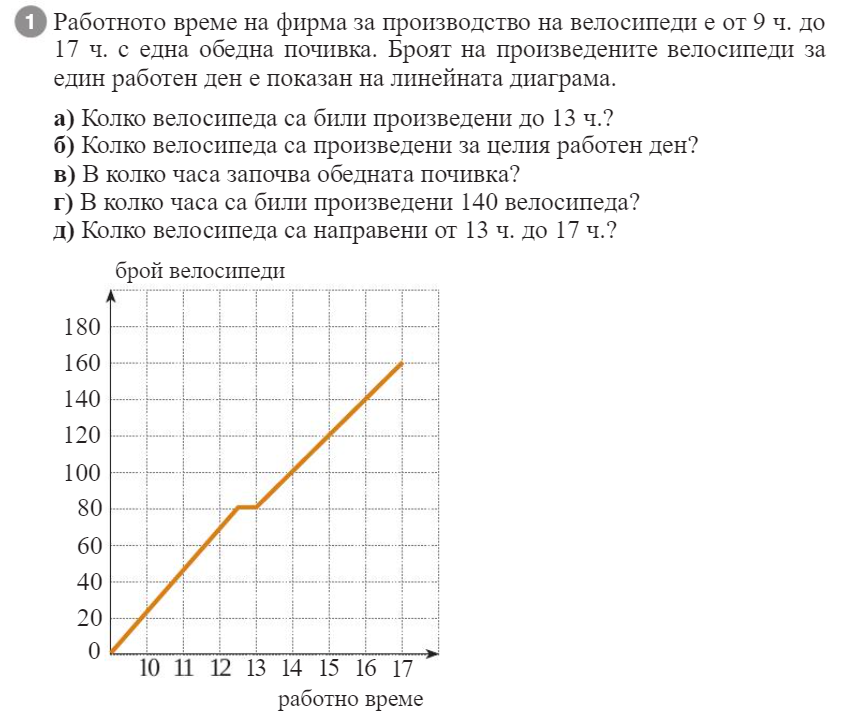 80 велосипеда
160 велосипеда
В 12:30 часа
В 16 часа
80 велосипеда
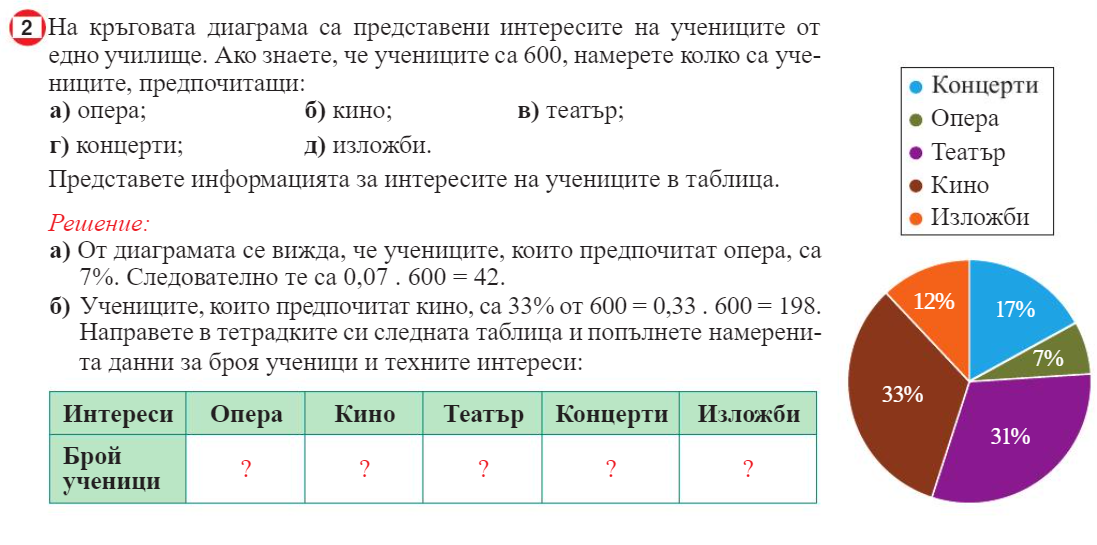 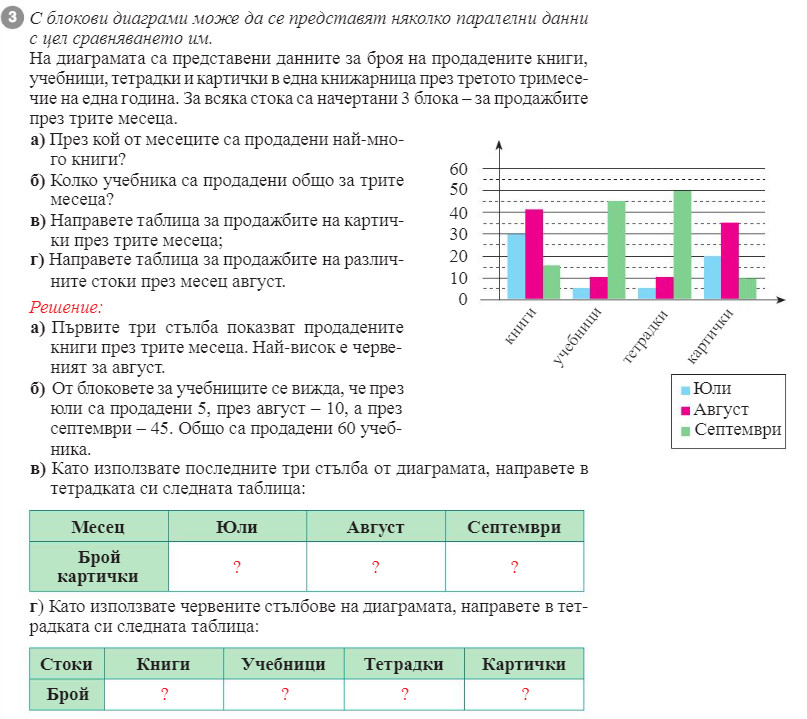 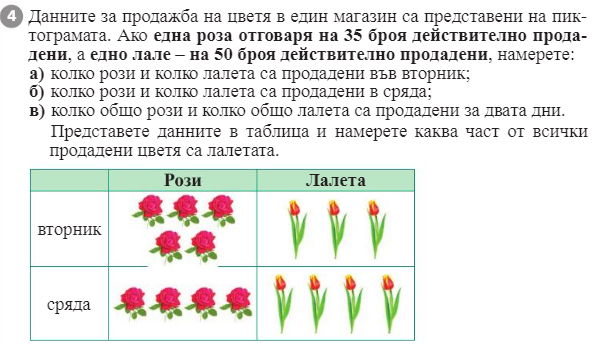 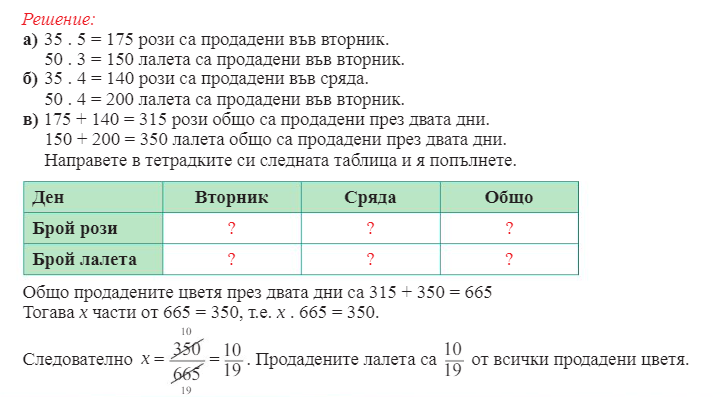 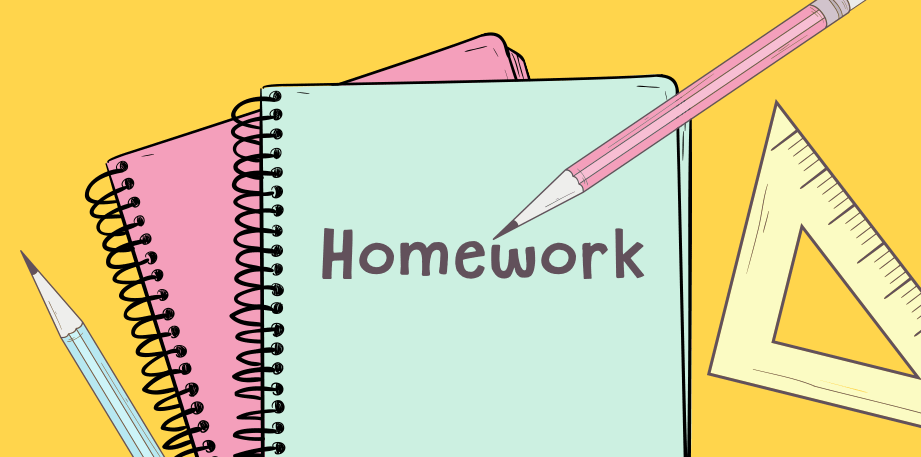 1
2
3
4
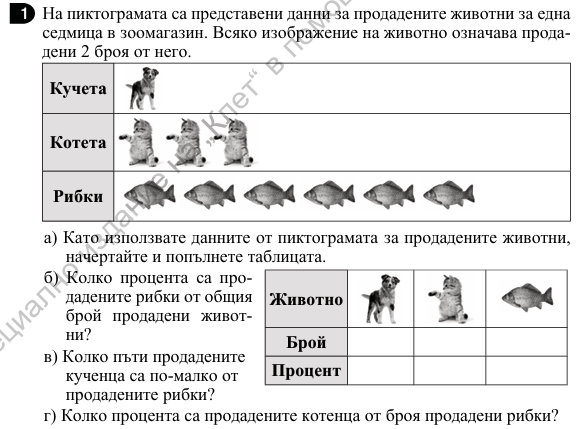 60
6
12
2
6 пъти
10
30
60
50%
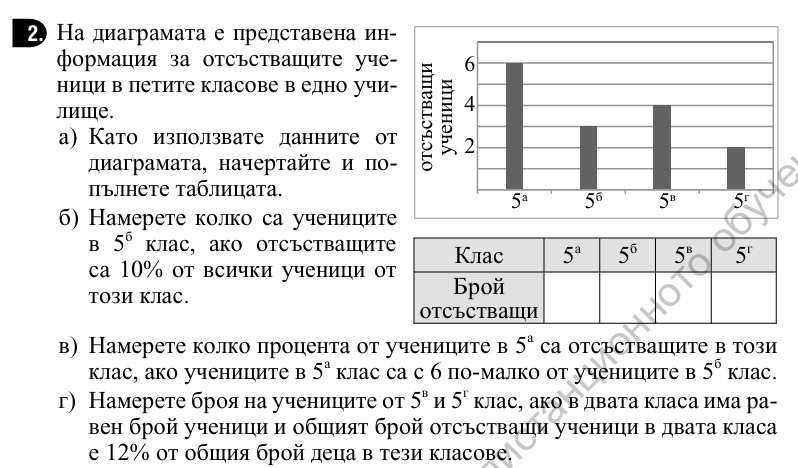 30
6
2
3
4
25%
25
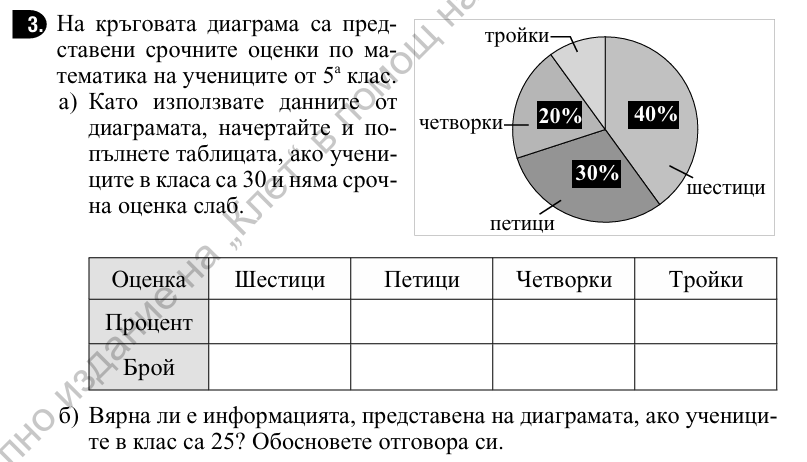 30
40
20
10
6
3
12
9
не, защото броят тройки и броят петици не са цяло чис ло.
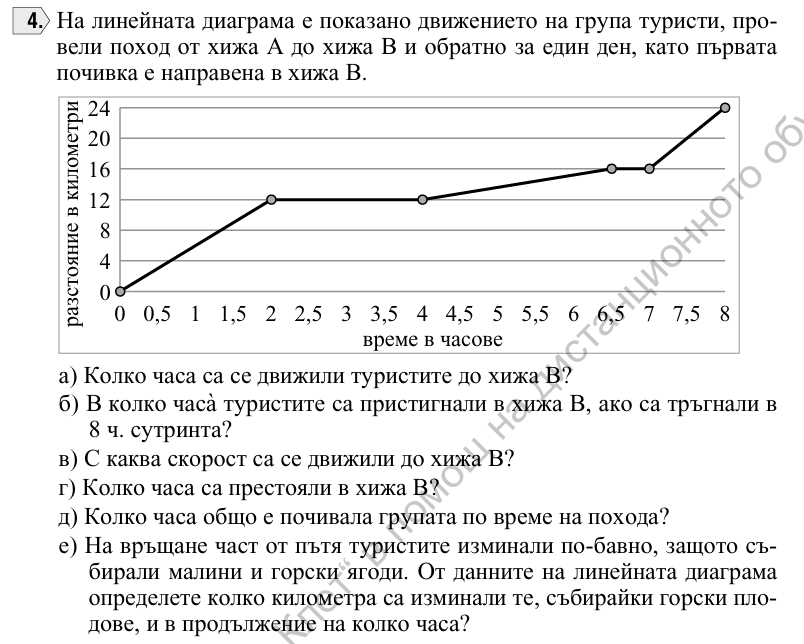 а) 2 h; б) в 10 h; в) 6 km/h; г) 2 h; 
д) 2,5 h; е) 4 km, 2,5 h.
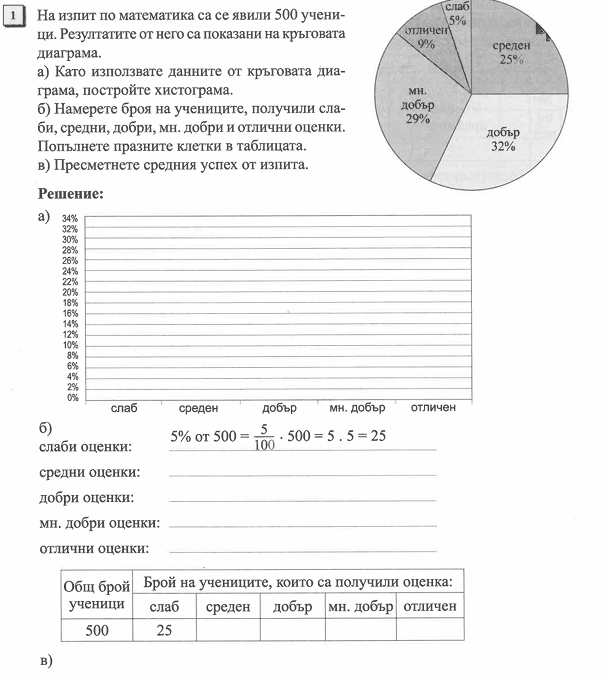 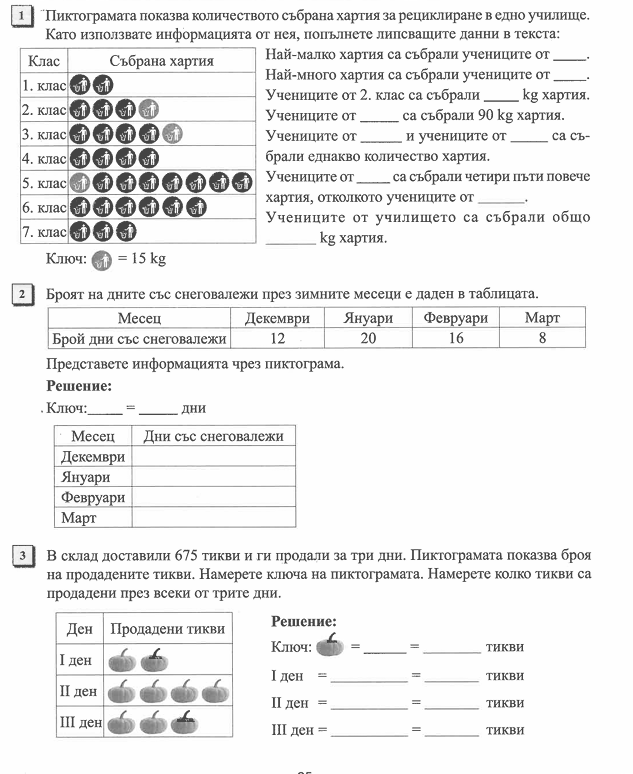 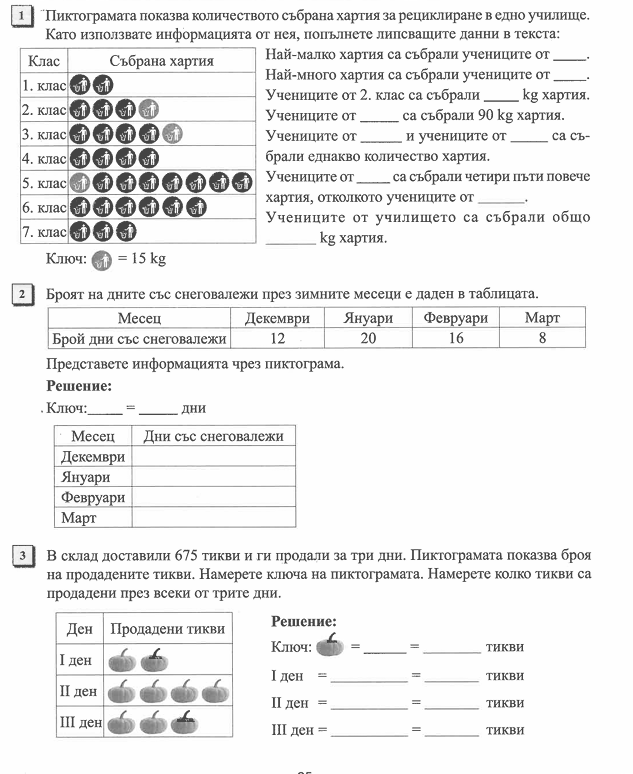 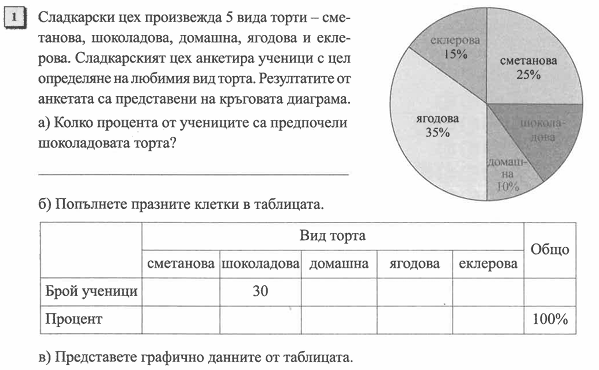 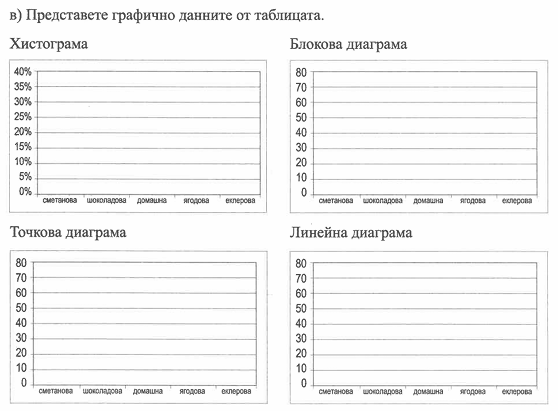 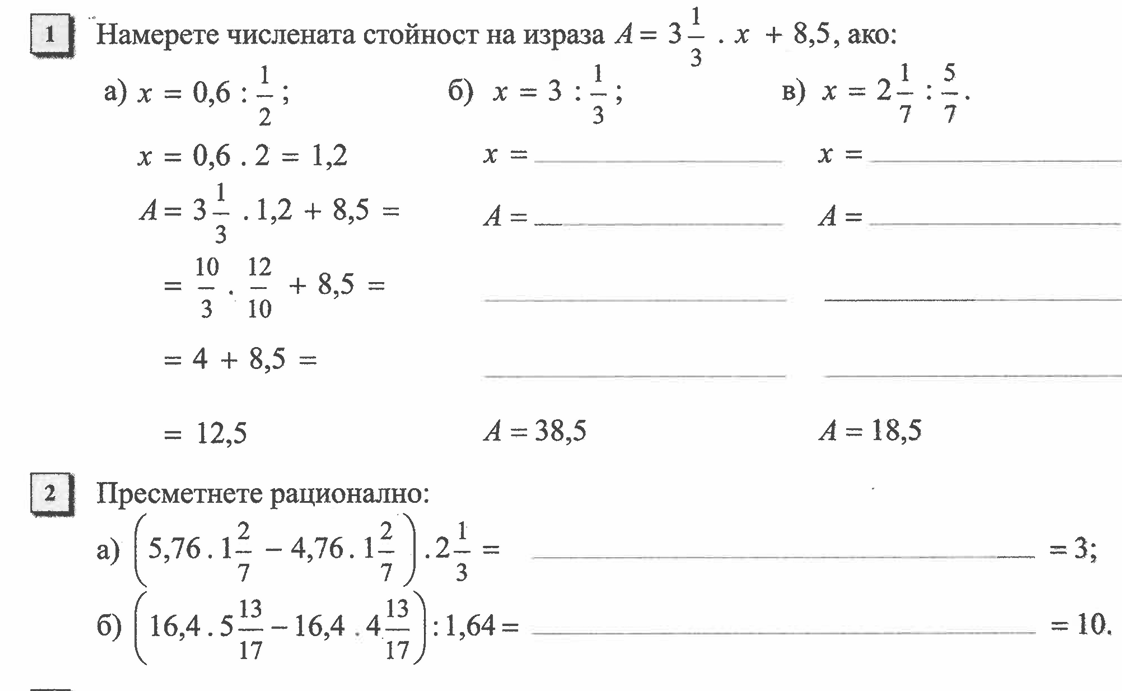 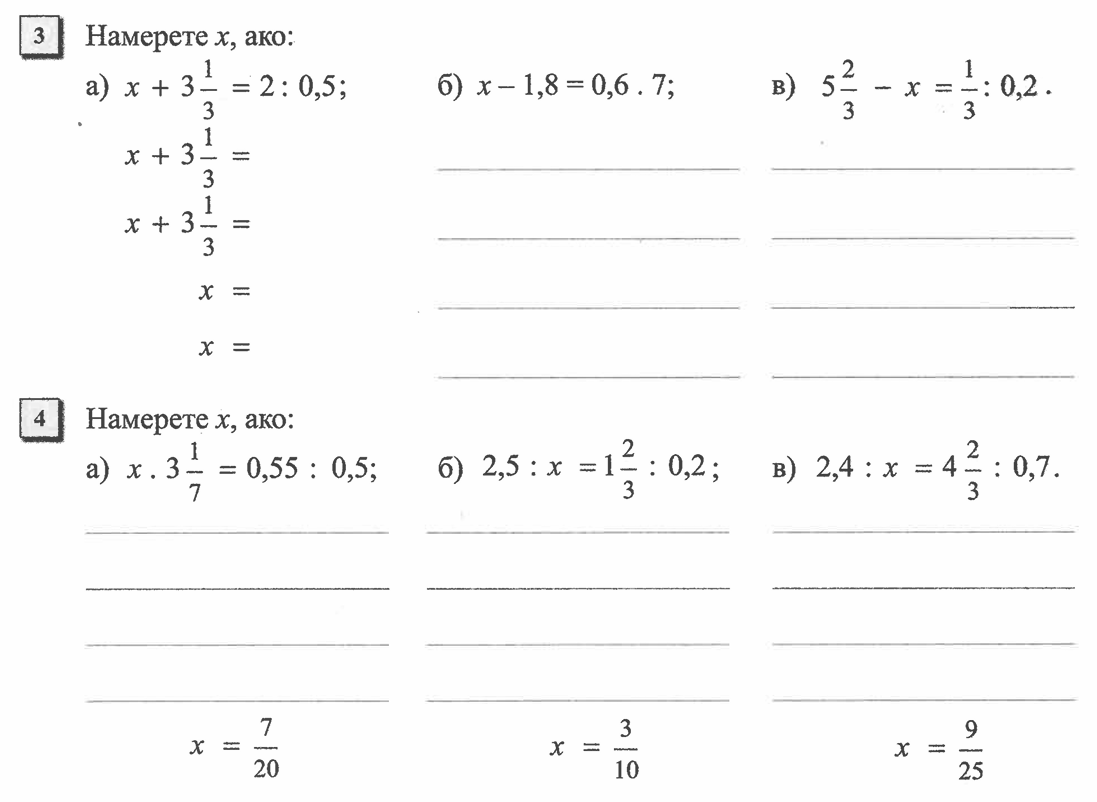